PUHDAS ENERGIA
GEOTERMINEN ENERGIA
AURINKOENERGIA
TUULIENERGIA
VESIVOIMA
VETY
MERIENERGIA
YDINENERGIA
MUUT
SR 105 Polttokennot
SK 88 Tuulivoimajärjestelmät
SK 2 Pyörivät sähkökoneet
SK 45 Ydinlaitosautomaatio
SK 82 Aurinkosähköjärjestelmät
SK 31 Räjähdysvaaralliset tilat
SK 8 Sähköverkkojen järjestelmävaatimukset
IEC TC 117 Solar thermal electric plants
SK 20 Energiakaapelit
SR 114 Merienergia-Vuorovesi- ja aaltoenergiamuuntimet
SR 5 Höyryturbiinit
SR 4 Vesiturbiinit
METSTA/SR 183 Rikasteet ja harvinaiset maametallit
SK 21 Akut ja energiavarastot
CEN/CLC/JTC 6 Hydrogen in energy systems
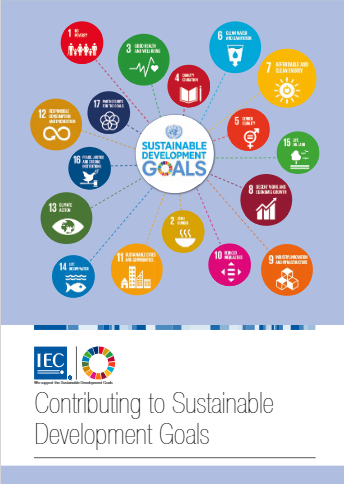 ISO/CEN
METSTA/SR 192 Voimalaitokset, polttomoottorit ja kaasuturbiinit
ISO/TC 197 Hydrogen technologies
ISO/TC 85 Nuclear energy, nuclear technologies, and radiological protection
SR 57 Sähköverkkojen hallinta ja viestintä
ISO/TC 158 Analysis of gases
CEN/TC 430 Nuclear energy, nuclear technologies, and radiological protection
SK 65 Teollisuusprosessien ohjaus
SK 69 Sähköautot ja latausjärjestelmät
METSTA/SR 015 Metsäkoneet
CEN/TC 301 Road vehiclesISO/TC 22 Road vehicles
10.11.2023